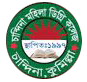 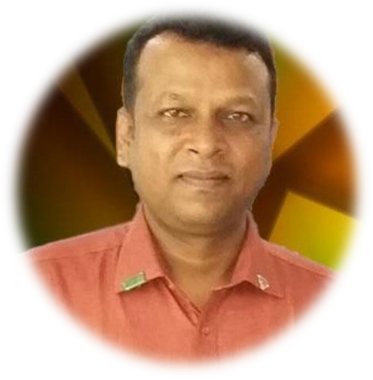 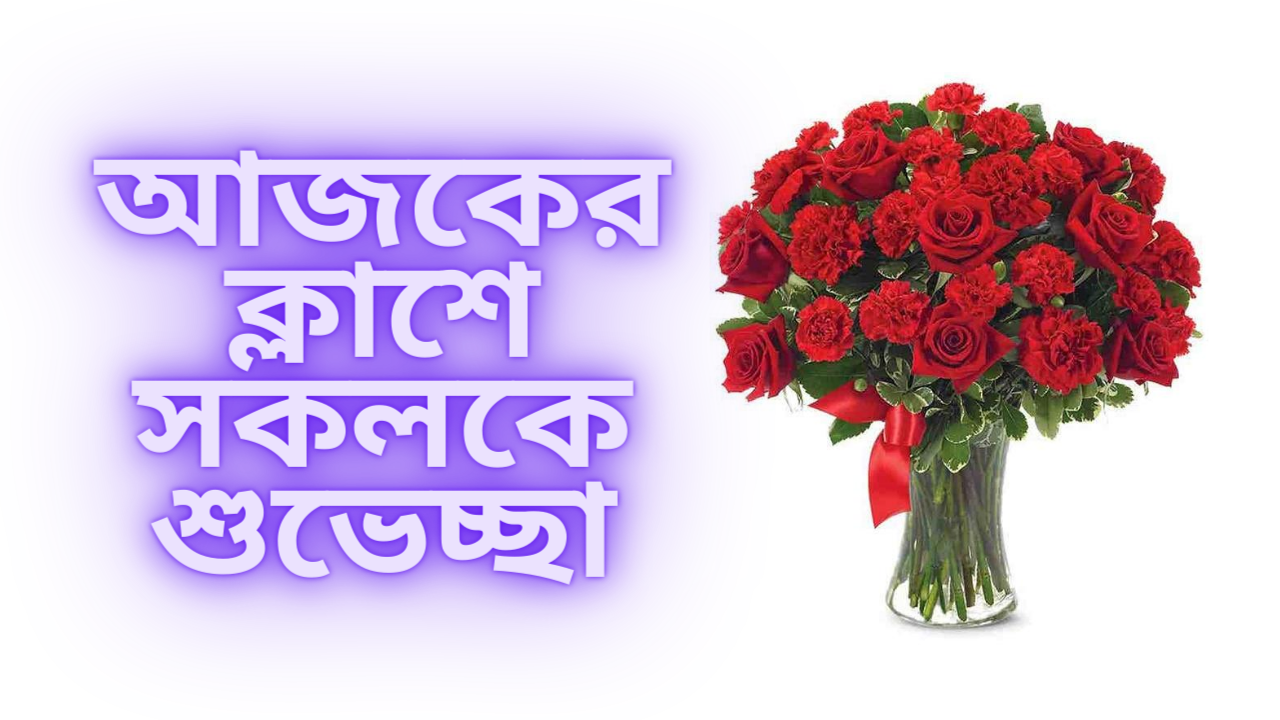 পরিচিতি
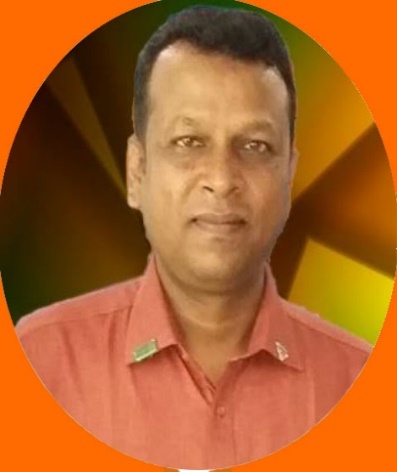 শ্রেণি: দ্বাদশ
বিষয়: অর্থনীতি  ২য় পত্র
অধ্যায়: ৪র্থ
সময়: ৪৫ মি:।
লেকচার -০৫
মোঃশাহাদাত হোসেন ভূঁইইয়া
 প্রভাষক-অর্থনীতি 
মোবাইল: ০১৫৫৪-৩৩০০৯৮ 
Email: shahadat3971@gmail.com
চান্দিনা মহিলা ডিগ্রি কলেজ
চান্দিনা , কুমিল্লা
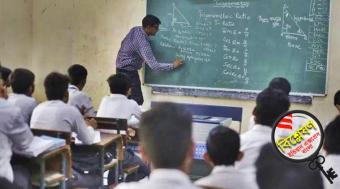 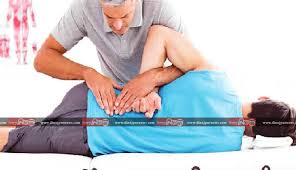 এই ছবিগুলো কিসের
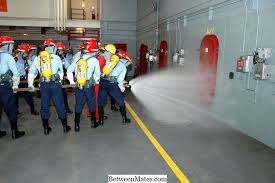 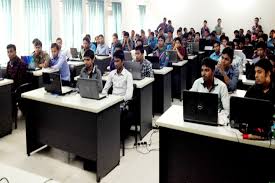 শিখন ফল
এ পাঠ শেষে শিক্ষার্থীরা-
১। মানব সম্পদ উন্নয়ন কি তা বলতে পারবে ।
২। মানুষ কখন মানব সম্পদ হিসেবে বিবেচিত হয় তা  ব্যাখ্যা করতে পারবে।
৩। বাংলাদেশের মানব সম্পদ উন্নয়নে গৃহীত কর্মসূচির বিবরণ দিতে পারবে।
মানব সম্পদ উন্নয়নঃ
মানবসম্পদ বলতে মূলত কোনো দেশের শ্রম শলতিকে বোঝায়। সুতরাং মানবসম্পদ উন্নয়ন বলতে কোনো দেশের জনসাধারণের শিক্ষা, স্বাস্থ্য, চিকিৎসা ও প্রশিক্ষণের মাধ্যমে দক্ষ ও উন্নত মানবগোষ্ঠী গড়ে তোলাকে বোঝায়। 
উৎপাদনের বিভিন্ন ক্ষেত্রে মানুষের কর্মদক্ষতা সুষ্ঠুভাবে ব্যবহারের উদ্দেশ্যে মানুষের অন্তর্নিহিত কর্মগুণ উন্নত ও বিকশিত করে তোলাইহলো মানবসম্পদ উন্নয়ন। অর্থাৎ শিক্ষা, স্বাস্থ্য, প্রশিক্ষণ, উন্নত কর্মসংস্থান ইত্যাদির মাধ্যমে মানুষের কর্মক্ষমতা বৃদ্ধির উপায়কে মানবসম্পদ উন্নয়ন বলে ।
মানুষ কখন মানবসম্পদ হিসেবে বিবেচিত হয়ঃ
মানবসম্পদ হিসেবে বিবেচিত হওয়ার নির্ধারক-
১। সাক্ষরতা
২। সু-স্বাস্থ্য
৩। উৎপাদনে অংশ গ্রহণ 
৪। মানসিক ক্ষমতা
বাংলাদেশে মানবসম্পদ উন্নয়নে গৃহীত কর্মসূচিঃ
বাংলাদেশ সরকার ও বিভিন্ন বেসরকারি প্রতিষ্ঠান মানবসম্পদ উন্নয়নের লক্ষ্যকে সামনে রেখে দেশের শিক্ষা, স্বাস্থ্য, আবাসন ও নারী শিক্ষাসহ নানা ধরনের কল্যাণমূলক কর্মসূচি গ্রহণ করেছে। যেমন-
১। স্বাস্থ্য কর্মসূচি
২। আবাসন কর্মসূচি
৩। নারী উন্নয়ন কর্মসূচি
বাড়ির কাজ
১। “বাংলাদেশের বিশাল জনগোষ্ঠীকে শিক্ষা, স্বাস্থ্য ও প্রশিক্ষণের মাধ্যমে দক্ষ করে তোলা হলে মানুষের জীবনযাত্রার মান এবং মাথাপিছু আয় বৃদ্ধির সাথে সাথে অর্থনৈতিক উন্নয়ন করা সম্ভব”-এর পক্ষে বা বিপক্ষে তোমার মতামত দাও।
ধন্যবাদ